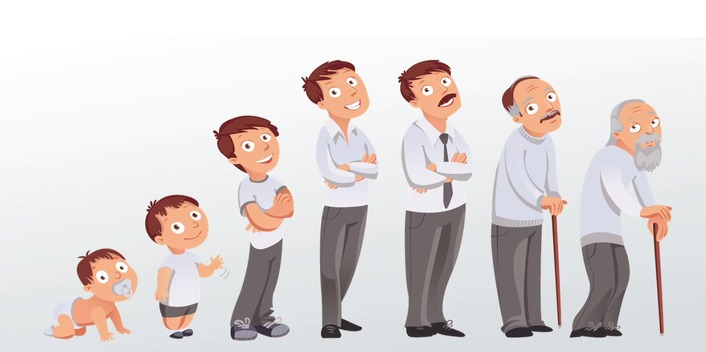 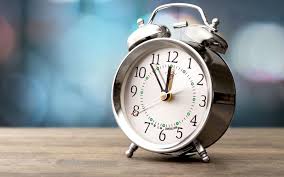 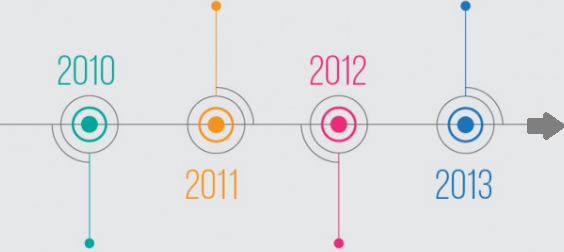 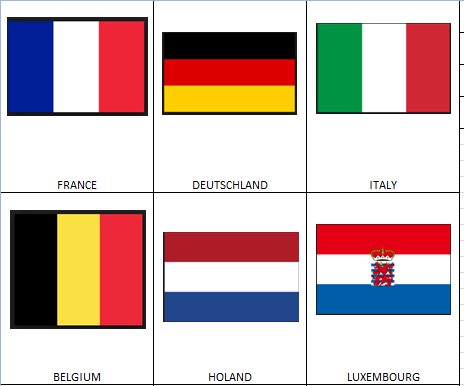 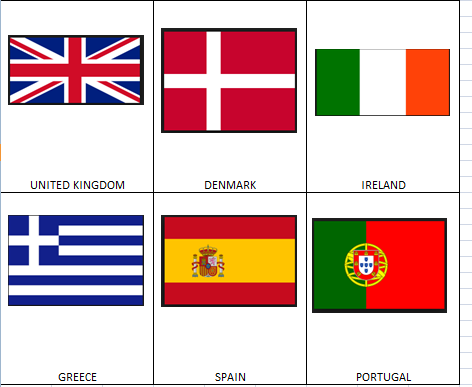 MAKE TIMELINE BASED ON CALCULATED YEARS
WHEN DONE, SEND PICTURE OF IT ON email:
martinovicantonija21@gmail.com
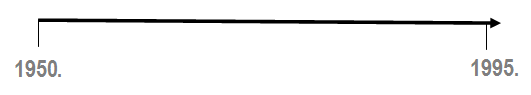 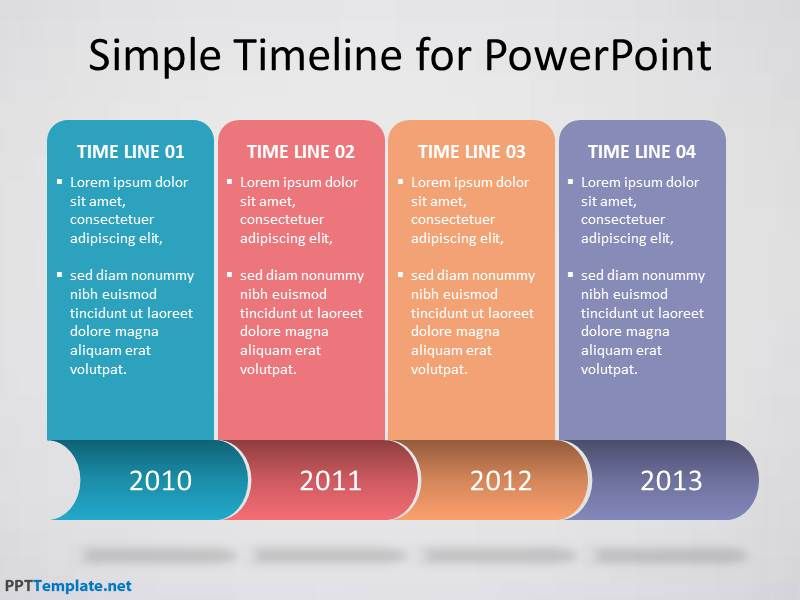 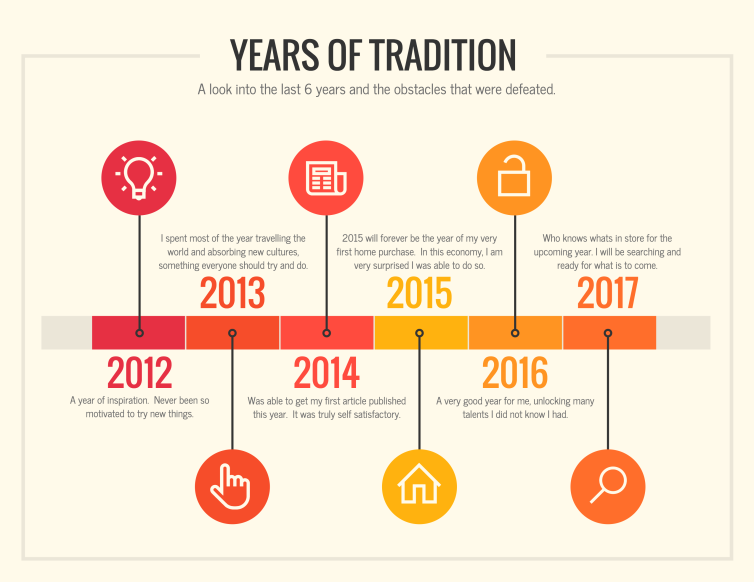 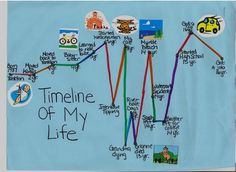